AUTUMN HALLANNUAL HOMEOWNERS MEETINGDECEMBER 4, 2024
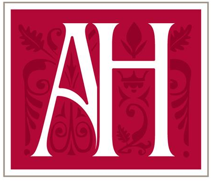 1
WELCOME & INTRODUCTIONS	Kris Zayko– COA PRESIDENT
TOPICS FOR TODAY:
AUTUMN HALL OVERVIEW
STATUS OF LOTS/HOMES
DRC OVERVIEW AND REMINDERS
COMMITTEE REPORTS
2025 BUDGET RATIFICATION
BOARD ELECTION FOR 3 DIRECTOR SEATS
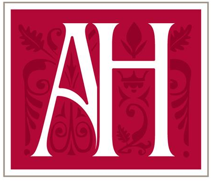 2
Autumn Hall Community AssociationCOA BOARD STRUCTURE AND MEMBERS
2024 COA Board
Kris Zayko, President
Audrey Monteith, VP
Greg Holder, Secretary
Tim Kroenke, Treasurer
Charles Babington, M at L 
Mike Macchiaverna, M at L
Mike Brown, Developer, M at L
2024 COA Board Structure
1 Developer Representative
3 Developer appointees 
3 Elected Homeowners
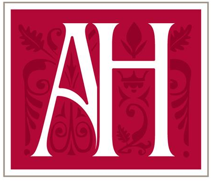 3
[Speaker Notes: For  understanding - Greg and Tim need to be elected, which other two members are at the end of their two year term?]
COA BOARD2024 ADVISORY COMMITTEES AND MEMBERS
Landscape Advisory Committee
Chris Hamilton (Chair)
Armand Daniel
Debra McArthur 

Infrastructure & Pool Committee
Eric Darnell (Chair)

Design Review Committee
Mary Beth Burns (Chair)
Kim Levine
Austin Williams
Mike Brown, Developer Rep
Scott Lechtrecker Designer Rep
Financial Advisory Committee
Tim Kroenke (Chair)
John Duff

Social Committee
Liz Darnell (Chair)
Kim Tushingham
Kim Levine
Kimberly Duff
Ivy Bella
Audrey Monteith
Susan Fieldstein
Carol Goehring
Olivia Hamilton (Chair – 2025)
Anna Owen
Clare Powers
Committee chairs & Committee members appointed by board
Express interest to continue each year
Give your name to Travis to join a committee
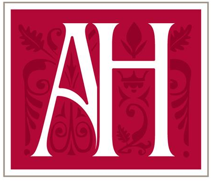 4
AUTUMN HALLORGANIZATION  OVERVIEW
Master Board
Brian Eckel
Mike Brown
Kris Zayko

)
5
MASTER & COA RESPONSIBILITIES
Orange 
Maintained by Master
Arbor Park
Collector Roads
Drainage Ponds
Yellow 
Maintained by COA
6
FUNDING THE 2024 MASTER ASSOCIATION
RESPONSIBILITIES OF THE MASTER ASSOCIATION
MAINTAIN COLLECTOR ROADS:
Dungannon
Orton Point
Carolina Bay Drive
MAINTAIN COMMON DRAINAGE:
Shell Bridge Park
Headwaters Pond Area
MAINTAIN ARBOR PARK
Common Area
7
Developer Update
Street Turnover to City of Wilmington Update 
Street Sign Maintenance Agreement Signed by COA
New Development Activity within the Master Community
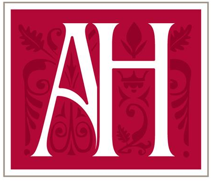 8
RESIDENTIAL DEVELOPMENTSTATUS OF LOTS AND HOMES
TOTAL HOMES/LOTS IN AH – 173
2 HOMES UNDER CONSTRUCTION
4 VACANT LOTS WITH0UT CONSTRUCTION 
3 Lots with preliminary plans
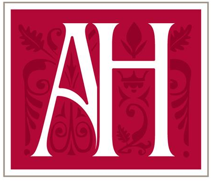 9
Design Review Committee Submissions
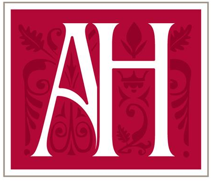 The following exterior home changes, additions and renovations require submission of the
 “Architectural Review Form” to the Design Review Committee (available at autumnhallhoa.com)

Change of house color, shutters, or shutter removal/addition
All fences/walls, additions, exterior structures, fireplaces, porch enclosures and patios
Change of landscape design (maintenance and minor plant replacement does not require submission)
Grass and ground cover removal
Tree removal
Generators, water feature ponds and pools
Exterior home improvements

*The DRC is available for site visit consultations on major projects to clarify approval or to address denials.
10
2025 BUDGET OVERVIEWFINANCE ADVISORY COMMITTEE
10% increase to dues in 2025 ($215/month)
Monthly Income FROM DUES
173 lots at $215/month = $37,195
Dues increase: $41,520 additional income
Annual Income
$446,340
2025 Budget objectives: 
Fund increased expenses (Approx. $35,000)
Continue to fund reserves to Align with Reserve Study 
Continue to enhance the community (landscape, Facilities, social)
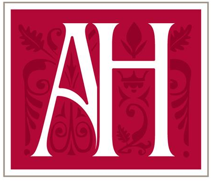 11
2020-25:  Expense Evolution
10% Increase in 2025
2020-24 CAGR = 7%
2020-25 CAGR = 8%
~45% COA Landscaping
~35% Masters Dues (~60% of this is landscaping)
* Reserves not included in this analysis
12
2020-24:  Prudent Building of Reserves
Year-end 2024 equivalent to ~$1,000 per lot
13
Reserve Study
Reserve study conducted summer 2024
Study conducted by Giles Flythe Engineers
Objective of study:  Gain confidence in level of current reserves and plan for future capital repair/replacement
Study documented all COA capital assets, asset life, repair/replacement cost
Analysis covered 30 years
Analysis concluded that at current levels and funding the reserves would be depleted by 2033-34
Study recommendation:  COA to increase reserve amount by ~$4,000 each year beginning in 2026
14
At Current Funding Levels Reserves Insufficient by 2030’s (Current funding is/was $31,800/year)
Several large repairs/replacements expected in early-mid 2030’s
Pool resurfacing
Fence repair/replacement
Wooden playground structure replacvement
Park “monument” repairs
15
2022-2025 BUDGET OVERVIEWEXPENSES BY CATEGORY
* Infrastructure & Pool Costs:  Pool Maintenance Contract, Pool Supplies/Chemicals, Electricity, Gas Service, Pest Control, Water/Sewer, Maintenance/Repairs
** Administrative Costs:  Premier Management Fee, Insurance, Legal, DRC, Accounting, Social Committee, Supplies, Misc.
16
COA Assessment History 2020--25
17
December 2024 Special Assessment
BoARD Approved $100 Special assessment to cover upgrades to Pool bathrooms and Changing room
Pergola upgrades and CCtV not approved
18
Landscape Advisory Committee
2024 Completed Projects
Trees: 
February trimming to thin canopy and address encroachment on homes 
Fall removal of dead trees and problem limbs (During hurricane season)
Median (Devil) Strips
Failing grass replaced on following streets;  Orton Point, Dungannon, Edisto, Striking Island, Mound Battery, Hanahan, Midnight Channel 
other:
Refresh of Dungannon Entrance to Pool Area
Flower planting (2x per year) initiated for traffic circles on Midnight Channel, Mound Battery
Border fence vegetation management:  vegetation cut back/controlled to aid in fence maintenance
Plantings installed on SW corner of Susquehanna
Shrub replacement:  replace various failing shrubs
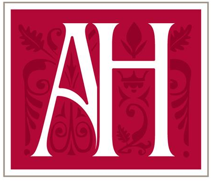 19
Landscape Budget Summary
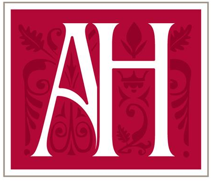 20
2025 Landscape Budget Detail
WRIGHTSVILLE BEACH LANDSCAPING (WBL) CONTRACT SERVICES 	($89, 400)
$7,450/Month Includes:
42 Premium Lawn Service Visits (cut and trim) 
26 Maintenance Trimming Visits For Susquehanna Lane
5 Turf Fertilizations In Parks
8 Turf Fertilizations In Streetscape (median strips)
2 Turf Insecticides
8 Turf Herbicides
12 Detail/Tree Pruning Visits (up to 10 feet high)
WBL TIME & MATERIALS WORK ON 2025 PROJECTS:	($47,600)
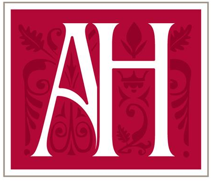 21
2025 Landscape Budget Details
LANDSCAPE PROJECTS 	
tree trimming 							($12,500)
*** (Master Budget additional $15,000 For Areas around Shell Bridge & Arbor Park)
Lift/thin canopies on more mature trees to lessen wind/storm damage
Cut back canopies encroaching on homes/structures
Turf Replacement and Repair					($17,000)
*** (Master Budget additional $6,000 For Master Controlled Areas)
replace grass and jasmine as needed
 Dead tree removal						($3,000)
Remove dead trees and problem limbs prior to hurricane season
Shrub/Plant replacement						($8,600)
As needed for diseased, failing plants
Extra funding in addition to developer funded plantings and irrigation
Shell Bridge Pond Benches					($2,500)
Place/Secure two benches in shaded areas
Unexpected Items						($4,000)
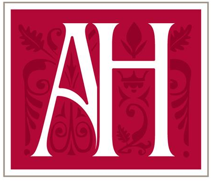 22
Master Association Landscaping Projects
Additional Master Association Landscape Projects
Tree Trimming on Master Roads (Dungannon, Orton Point, Other)
Lift and thin canopies on more mature trees to lessen wind/storm damage
Cut back canopies encroaching on homes/structures
Dead tree removal
Median Strip Repair/Refresh on Master Roads
Replace grass and/or install asiatic jasmine as needed
Carolina Bay Drive Entry Refresh
Refresh Grounds on both sides of Carolina Bay Drive
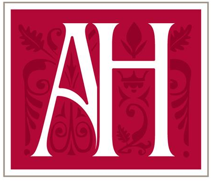 23
INFRASTRUCTURE & POOL
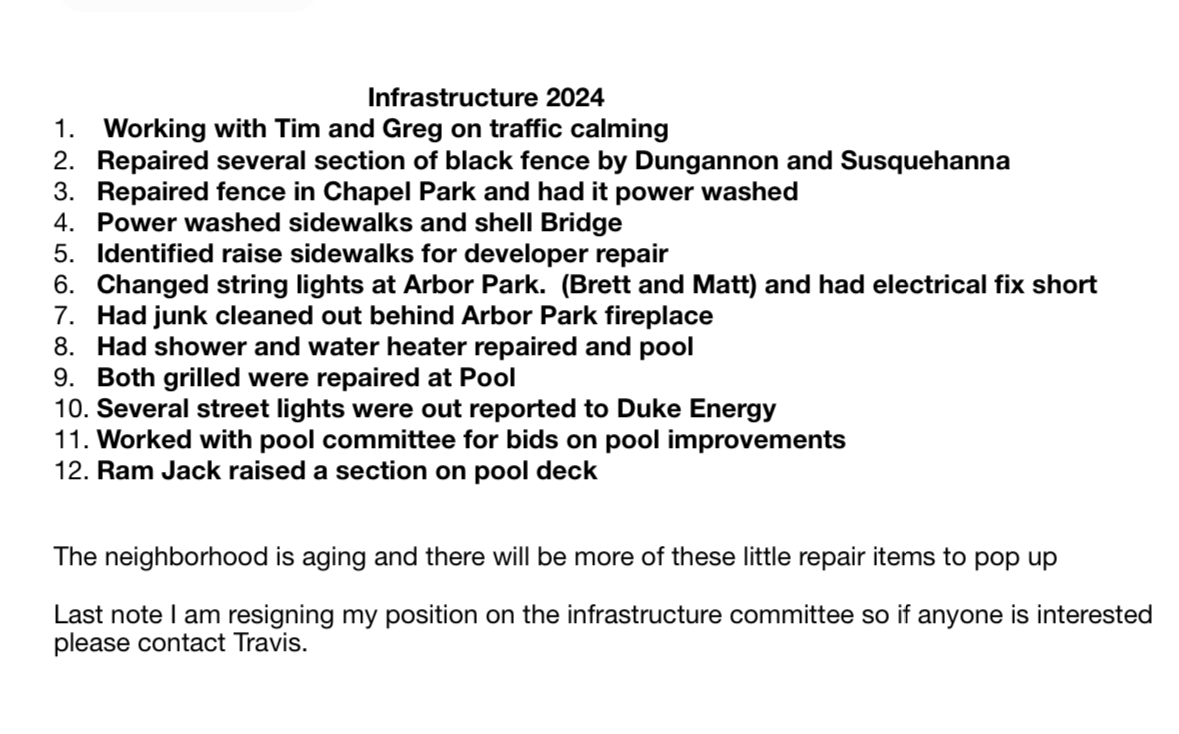 Project Updates
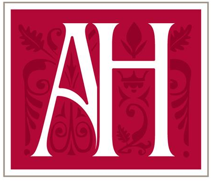 24
SOCIAL COMMITTEE
Frequent Neighborhood Activities
Thirsty Thursdays (Spring & Fall)
Fireside Friday (Fall)
Bunco (Monthly)
Yoga at the pool 
Red Wagon Food Donation
Book club
Mah-jongg
Water Aerobics (Summer)
2024 Events
Memorial Day Poolside
Meet & Greet
Bocce & Bourbon 
Back to School Ice Cream Social
Halloween Party
Chili Cook Off 
Turkey Bowl 
Misc. Live Local Music in the Neighborhood
Scavenger Hunt
Beer Club
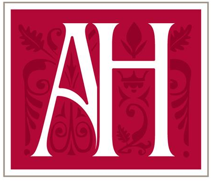 25
HOW TO FIND OUT ABOUT NEIGHBORHOOD EVENTS??
COA Emails
Premier & Google calendar
Facebook
Pool house billboard
social event email list from premier portal email list - updates biannually (email social committee member to add your address promptly)
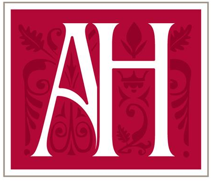 26
2024 board election

3 open board seats
Terms of 2 years
Terms will stagger with 3 seats open each year
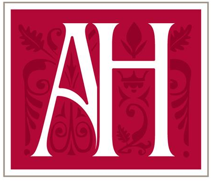 27
[Speaker Notes: TRAVIS, Please check on ratification and add mail in ballot information.]
Founding Documents
Autumn Hall has Founding Documents, such as:

Community Charter for Autumn Hall
By-Laws of Autumn Hall
Design Review Guidelines - Addresses any exterior changes to a residence or yard
Exhibit C Rules - Addresses other rules and behavior that may occur in the neighborhood
Master Community Covenant for Autumn Hall
Other documents and forms

These items can be found at:  autumnhallhoa.com or www.PremierManagementNC.com

Each owner is encouraged to familiarize themselves with these documents.
28
SUMMARY
PROPOSED DUES FOR 2025 INCREASING TO $215/MONTH 
RESERVES ARE BEING BUILT UP
PROJECTS IMPORTANT TO HOMEOWNERS ARE BEING PRIORITIZED AND IMPLEMENTED
INFORMATION ON AH COMMUNITY IS UPDATED REGULARLY AND ACCESSIBLE AT www.autumnhallhoa.com
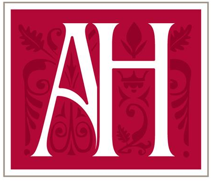 29
Thank You
30